COVID-19: LA FASE 2
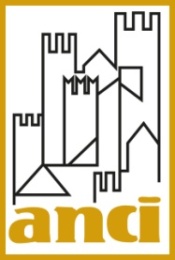 LE NUOVE MISURE 
DEL DPCM 26 APRILE 2020


COSA CAMBIA DAL 4 MAGGIO
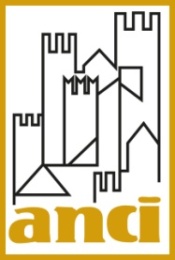 COVID-19: LA FASE 2
Le disposizioni contenute nel DPCM 26 Aprile avranno efficacia a decorrere dal 4 maggio e fino al 17 maggio p.v.
A decorrere dal 4 maggio, le disposizioni di cui al DPCM 10 Aprile u.s. cessano di avere efficacia e rimangono in vigore “le misure di contenimento più restrittive, adottate dalle Regioni, anche d’intesa con il Ministro della salute, relativamente a specifiche aree del territorio regionale”.
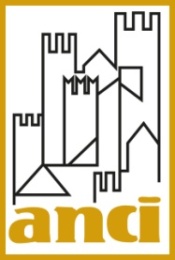 COVID-19: LA FASE 2
SPOSTAMENTI
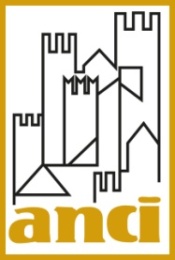 COVID-19: LA FASE 2
SPOSTAMENTI
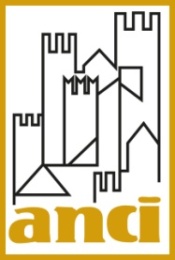 COVID-19: LA FASE 2
AUTOCERTIFICAZIONE

RESTA IN VIGORE CON LE SEGUENTI MOTIVAZIONI:

LAVORO
SALUTE
STATO DI NECESSITA’
INCONTRO CON I CONGIUNTI
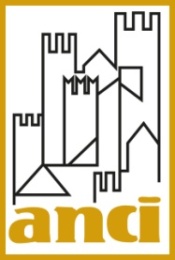 COVID-19: LA FASE 2
ATTIVITA’ 
ALL’APERTO
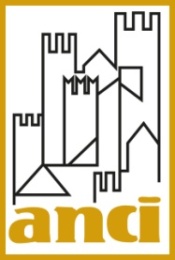 COVID-19: LA FASE 2
CELEBRAZIONI RELIGIOSE
Continuano ad essere sospese le cerimonie civili e religiose
SARANNO CONSENTITI I FUNERALI 
MA
SOLO ALLA PRESENZA DI CONGIUNTI E FINO AD UN MASSIMO  DI 15 PERSONE
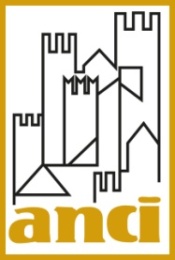 COVID-19: LA FASE 2
TRASPORTO PUBBLICO
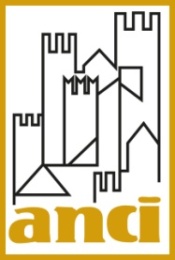 COVID-19: LA FASE 2
COMMERCIO
E 
ATTIVITÀ PRODUTTIVE

COSA CAMBIA
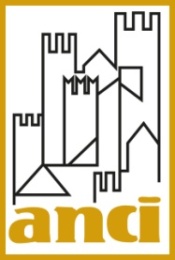 COVID-19: LA FASE 2
COMMERCIO
E 
ATTIVITÀ PRODUTTIVE

COSA RESTA INVARIATO
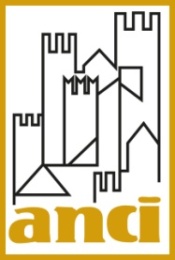 COVID-19: LA FASE 2
COMMERCIO
E 
ATTIVITÀ PRODUTTIVE

MISURE DI SICUREZZA
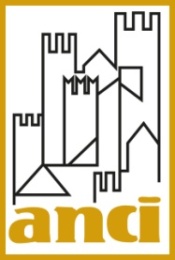 COVID-19: LA FASE 2
ATTIVITÀ PRODUTTIVE INDUSTRIALI E COMMERCIALI


COSA CAMBIA
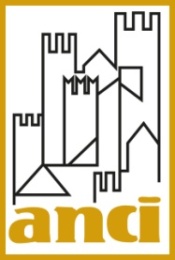 COVID-19: LA FASE 2
LE IMPRESE LE CUI ATTIVITÀ NON SONO SOSPESE DEVONO RISPETTARE I CONTENUTI DEL PROTOCOLLO CONDIVISO DI REGOLAMENTAZIONE DELLE MISURE PER IL CONTRASTO E IL CONTENIMENTO DELLA DIFFUSIONE DEL VIRUS COVID-19 NEGLI AMBIENTI DI LAVORO SOTTOSCRITTO IL 24 APRILE 2020 FRA IL GOVERNO E LE PARTI SOCIALI, DI CUI ALL’ALLEGATO 6.
ATTIVITÀ PRODUTTIVE INDUSTRIALI E COMMERCIALI


MISURE DI SICUREZZA -1
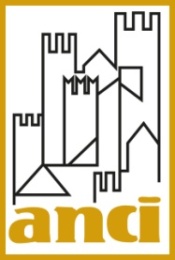 COVID-19: LA FASE 2
PER I RISPETTIVI AMBITI DI COMPETENZA, INOLTRE,  LE  IMPRESE CHE RIPRENDONO LE ATTIVITA’ RISPETTANO:
IL PROTOCOLLO CONDIVISO DI REGOLAMENTAZIONE PER IL CONTENIMENTO DELLA DIFFUSIONE DEL COVID-19 NEI CANTIERI, SOTTOSCRITTO IL 24 APRILE 2020 FRA IL MINISTRO DELLE INFRASTRUTTURE E DEI TRASPORTI, IL MINISTERO DEL LAVORO E DELLE POLITICHE SOCIALI E LE PARTI SOCIALI, DI CUI ALL’ALLEGATO 7
IL PROTOCOLLO CONDIVISO DI REGOLAMENTAZIONE PER IL CONTENIMENTO DELLA DIFFUSIONE DEL COVID-19 NEL SETTORE DEL TRASPORTO E DELLA LOGISTICA SOTTOSCRITTO IL 20 MARZO 2020, DI CUI ALL’ALLEGATO 8. 
	LA MANCATA ATTUAZIONE DEI PROTOCOLLI CHE NON ASSICURI ADEGUATI LIVELLI DI PROTEZIONE DETERMINA LA SOSPENSIONE DELL’ATTIVITÀ FINO AL RIPRISTINO DELLE CONDIZIONI DI SICUREZZA.
ATTIVITÀ PRODUTTIVE INDUSTRIALI E COMMERCIALI



MISURE DI SICUREZZA - 2
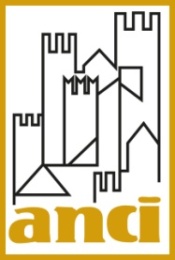 COVID-19: LA FASE 2
Per chi rientra dall’estero con qualsiasi mezzo c’è l’obbligo: 
Di consegnare al vettore (aereo, marittimo, ferroviario, ecc..) una dichiarazione con le quali si indicano le ragioni del viaggio, l’indirizzo della dimora o abitazione presso la quale verrà effettuato il periodo di isolamento fiduciario, il mezzo di trasporto impiegato per raggiungere tale dimora;
Il periodo di isolamento fiduciario non sarà inferiore ai 14 giorni dalla dichiarazione al Dipartimento di prevenzione della ASL competente per territorio 
Nel caso insorgano sintomi da Sars-Cov-2 è possibile mutare il luogo nel quale svolgere il periodo di isolamento fiduciario, previa comunicazione al Dipartimento prevenzione della ASL del luogo individuato e del tragitto che si utilizzerà e in questo caso i 14 giorni riprendono a decorrere dalla seconda comunicazione. 
In caso di comparsa dei sintomi si deve avvertire immediatamente il medico di medicina generale e l’operatore di sanità pubblica, indossare la mascherina chirurgica fornita all’avvio della procedura e allontanarsi da altri conviventi e rimanere isolato nella propria stanza. Si consiglia di assicurare una adeguata ventilazione naturale all’ambiente.
ISOLAMENTO FIDUCIARIO PER CHI RIENTRA IN ITALIA  DALL’ESTERO
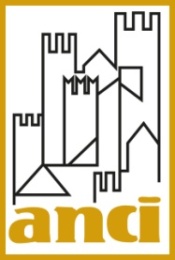 COVID-19: LA FASE 2
E’ consentito il soggiorno in Italia per comprovate esigenze lavorative di persone provenienti dall’estero per 72 ore ( con possibilità di proroga di ulteriori 48 ore) : 
E’ necessario produrre una autocertificazione in cui vengono indicate: 
le comprovate esigenze lavorative e durata della permanenza in Italia – 
l’indirizzo completo dell’abitazione, della dimora o del luogo di soggiorno in Italia e il mezzo privato che verrà utilizzato per raggiungere la stessa dal luogo di arrivo sul territorio nazionale – 
il recapito telefonico anche mobile presso cui ricevere comunicazioni durante la permanenza in Italia – 
comunicare il proprio ingresso al Dipartimento di prevenzione della ASL competente in base al luogo di ingresso sul territorio nazionale.
Soggiorno lavorativo 
di breve durata in  Italia(lavoratori transfrontalieri)
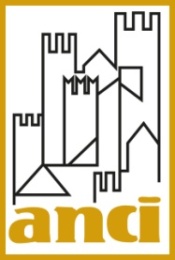 COVID-19: LA FASE 2
INFORMAZIONI SU MISURE DI PREVENZIONE IGIENICO SANITARIE 

RIMANE FERMO L’OBBLIGO PER I SINDACI (E LE ASSOCIAZIONI DI CATEGORIA) DI PROMUOVERE LA DIFFUSIONE DELLE INFORMAZIONI SULLE MISURE DI PREVENZIONE IGIENICO SANITARIE DI CUI ALL’ALLEGATO 4 DEL DPCM ANCHE PRESSO GLI ESERCIZI COMMERCIALI
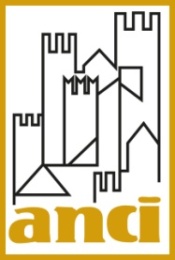 COVID-19: LA FASE 2
Sanzioni amministrative
In mancanza di un valido motivo (necessità, salute, lavoro) nonché per gli esercenti attività commerciali, imprenditoriali interessati dala temporanea chiusura della medesima attività o dall’organizzazione della stessa tale da evitare assembramenti e in ogni caso in cui sono trasgredite le prescrizioni del DPCM 26 aprile 2020 è prevista l’irrogazione di una sanzione amministrativa da 400 a 3000 euro. 
Se viene commessa la violazione con l’utilizzo di un veicolo la sanzione è aumentata fino ad un terzo (giungendo al massimo così a 4.000,00 euro)
Il mancato rispetto delle misure di contenimento previste dal Decreto legge 19/2020 da parte delle attività produttive, commerciali ed imprenditoriali interessate dai divieti è punita inoltre con la sanzione amministrativa accessoria della chiusura dell’esercizio o attività da 5 fino a 30 giorni.
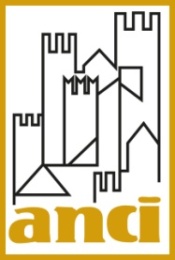 COVID-19: LA FASE 2
Sanzioni penali

Il mancato rispetto della quarantena ex. Art. 260 R.D. 27 luglio 1934, n. 1265 (TULS) è punito con l’arresto da 3 a 18 mesi e con il pagamento di una ammenda da 500 a 5.000 euro

Le dichiarazioni mendaci rese agli operatori di polizia durante le attività di controllo sono punite ai sensi dell’art. 495 c.p. con la reclusione da 1 a 6 anni